БЫЛИНА
Цель: формирование первоначального представления о былине через теоритические знания и практическое их закрепление.
Задачи: учить обосновывать и заявлять  свои идеи, анализировать и осознавать идеи других, владеть навыками сотрудничества, развивать мышление, способствовать творческому воображению учащихся, расширять словарный запас учащихся путем введения в активный словарь характеристики богатыря, анализа поговорок, загадок, поддерживать интерес к истории прошлого времени и историческим сказаниям, воспитывать ответственность в коллективе.
Славна богатырями земля русская
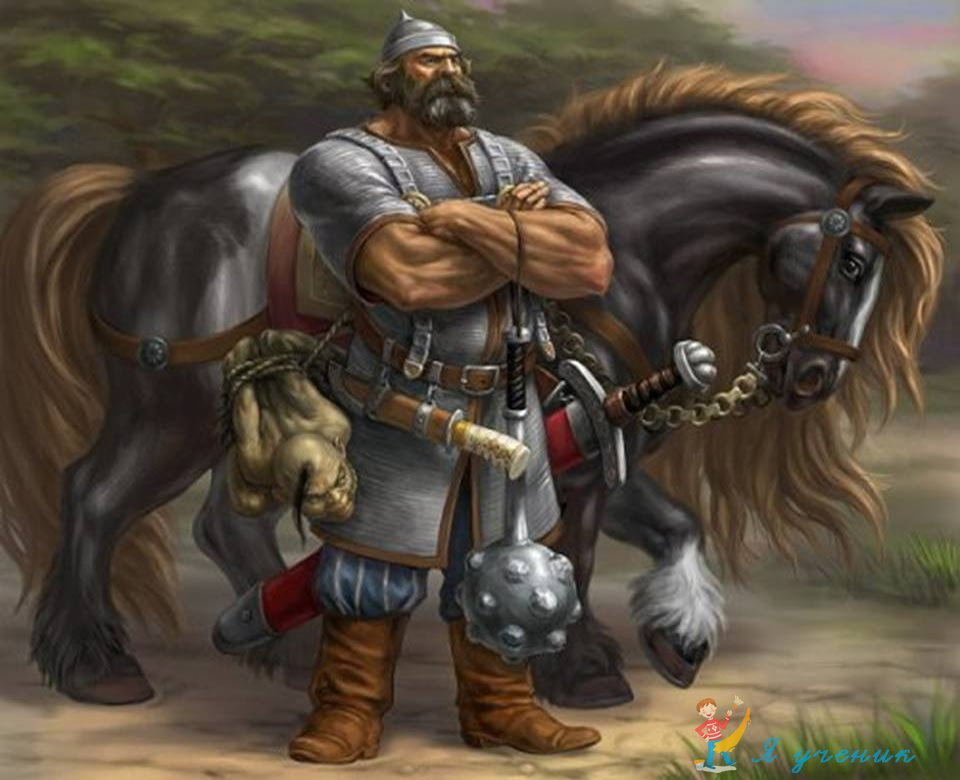 Загадка
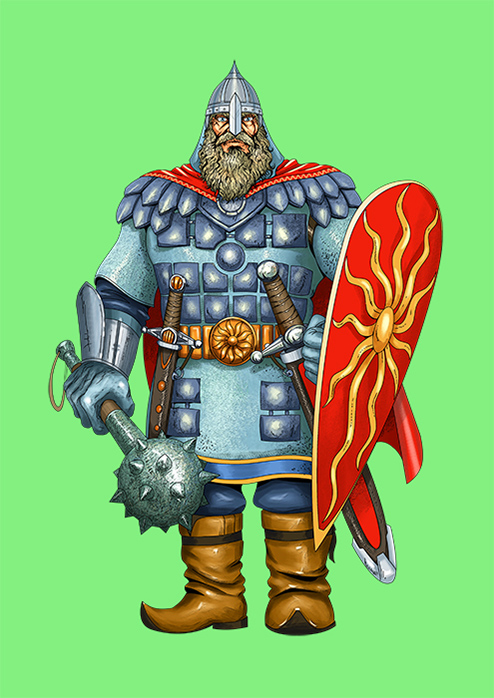 Славно создан, 
Словно влитой.
За славян он стоит
 горой.
 (Богатырь)
«Задуй костер»
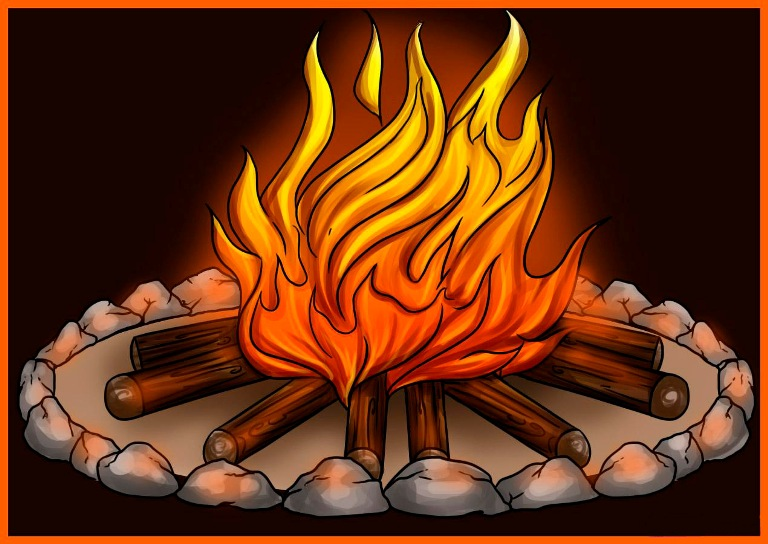 «Молви правильно»
Наши богатыри славны и сильны,русский народ защищают,Умом и смекалкой провожают.Неизмеренной силой своей управляют.
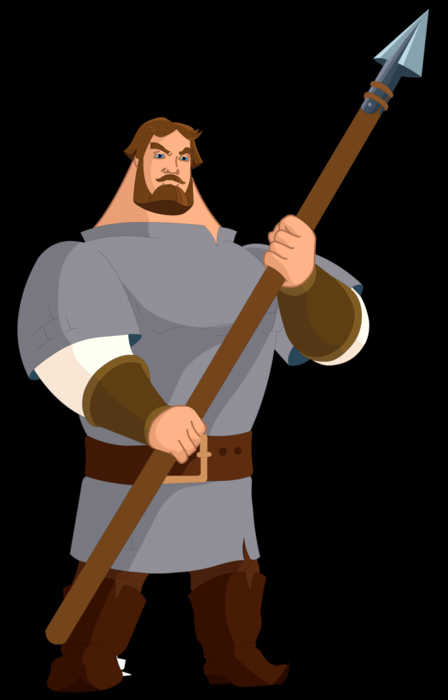 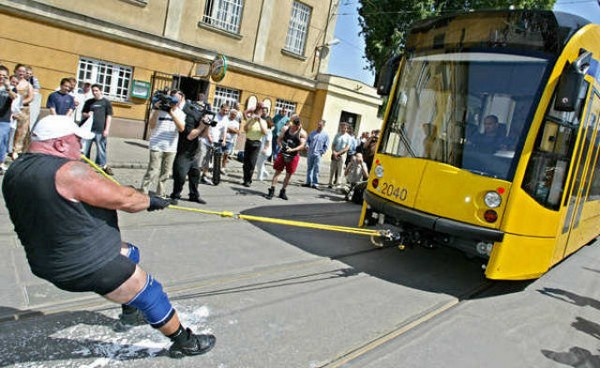 Физкультминутка
Встали с места  ̶  раз, два, три  ̶  
Это мы  ̶  богатыри.
Руки крепкие поднимем
И в ладоши застучим.
Ноги шире мы расставим,
Повернемся влево, вправо,
Прыгаем сейчас отважно.
Охраняем нашу мы страну.
Жизнь наших предков
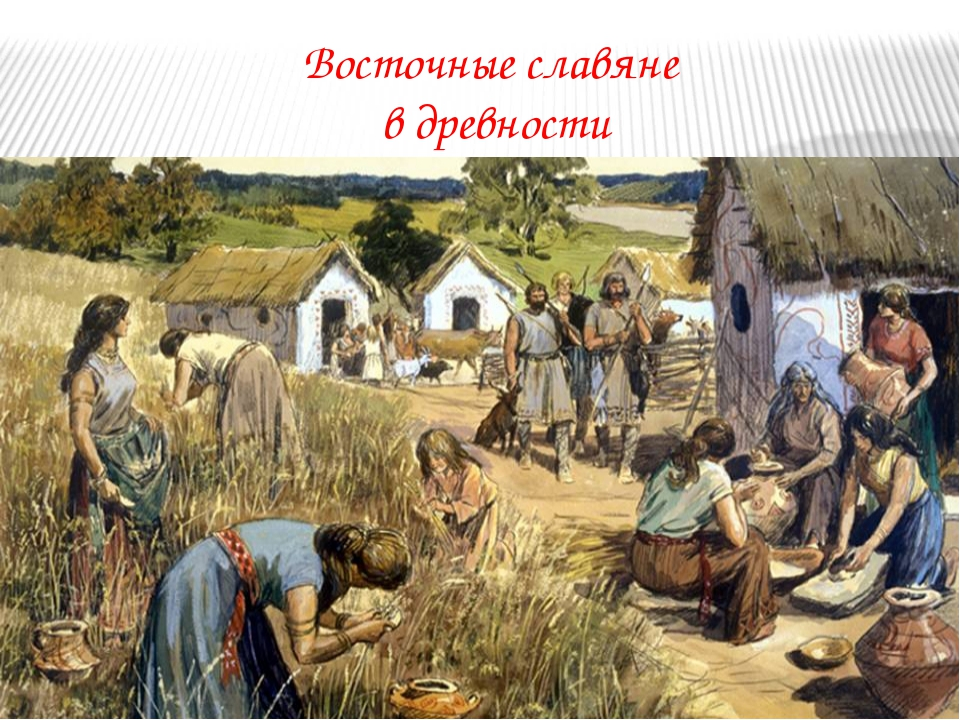 Набеги
Явор
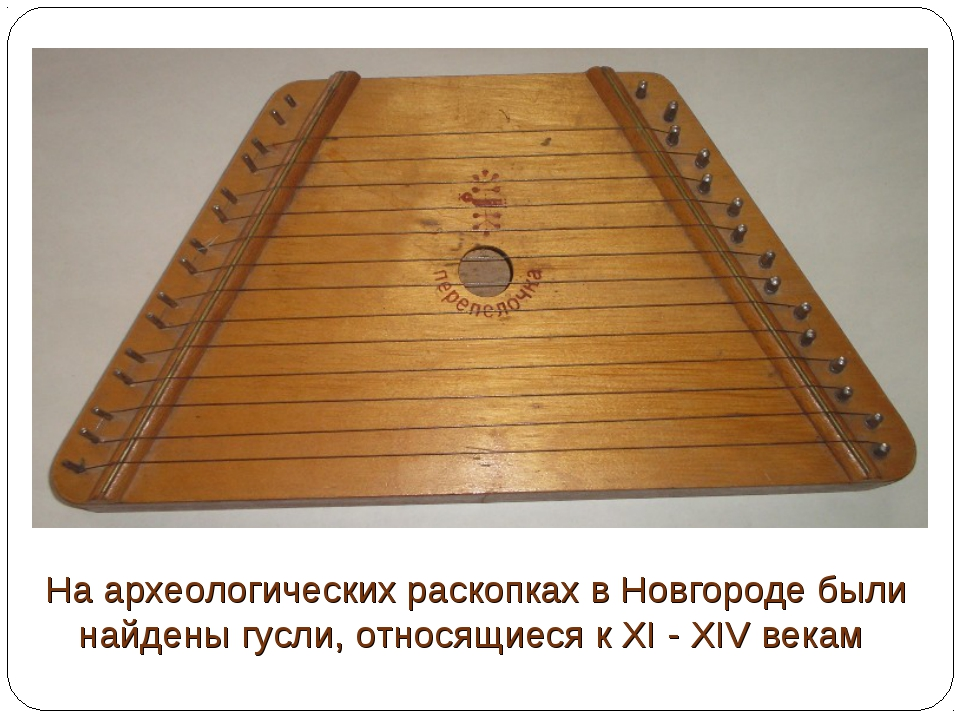 Домашнее задание
1 группа – вспомнить былины, прочитанные самостоятельно.
2 группа – найти поговорки про богатырей.
3 группа -  перечитать текст «Былины»
По желанию приготовить пересказ известной былины.
Рефлексия
Молодцы! Вы все старались сегодня на уроке быть настоящими читателями. Пожмите друг другу руки по-богатырски.
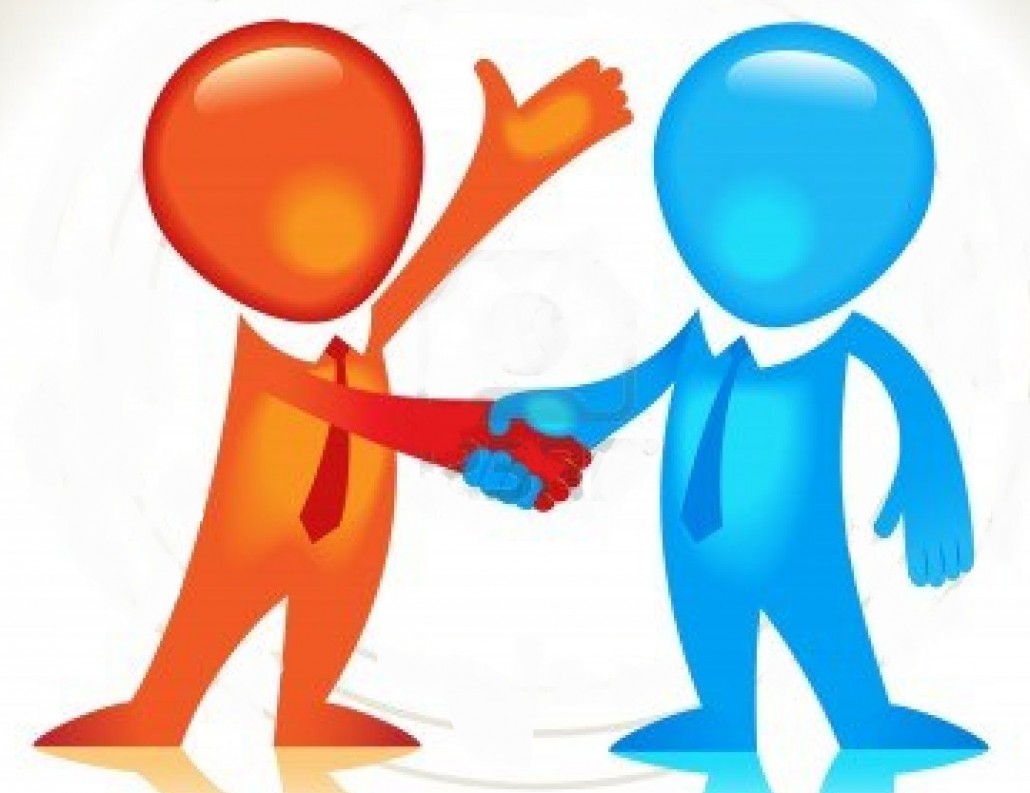